Технология изготовления лоскутного изделия
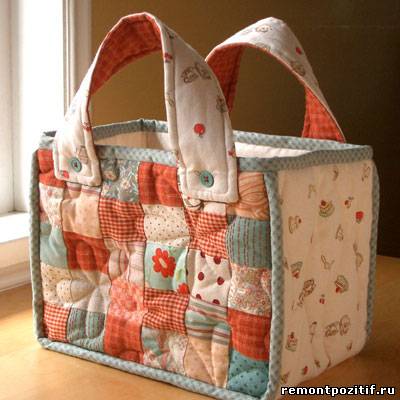 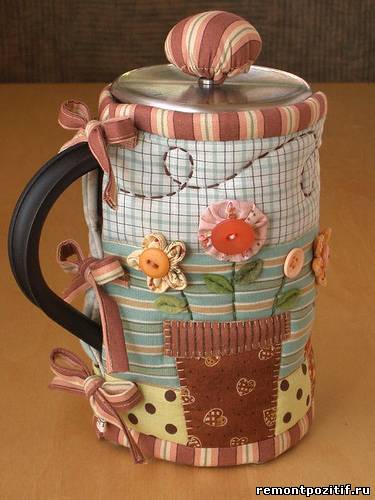 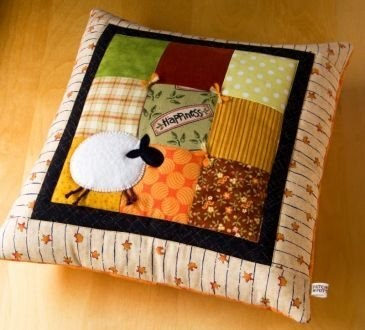 Правила безопасной работы на швейной машине
Перед началом работы на швейной машине волосы убрать, одежду застегнуть.
Убрать от машины посторонние предметы.
Во время работы не наклоняться близко к движущимся частям машины.
Не держать пальцы возле движущейся иглы.
Утолщенные места прошивать на минимальной скорости.
При появлении запаха гари вынуть вилку из розетки.
После работы выключить машину, опустить иглу и лапку, предварительно положив под них кусочек ткани.
Правила безопасной работы с утюгом
До начала работы убедиться в исправности утюга, установить терморегулятор утюга на нужное деление.
Во время работы включать и выключать утюг сухими руками.
Ставить утюг на подставку, следить чтобы шнур не касался подошвы утюга.
Не оставлять включенный утюг без присмотра.
После работы выключить утюг, поставить на подставку.
Лоскутное шитье
 техника шитья из кусочков ткани
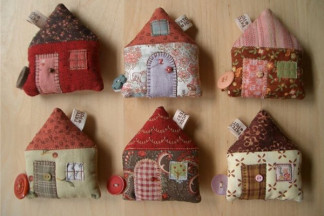 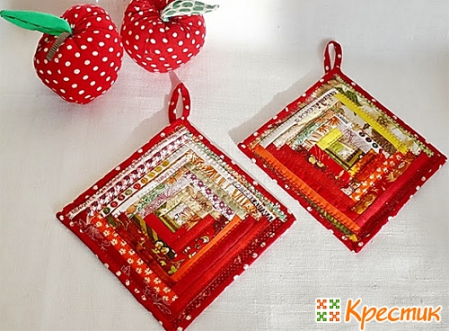 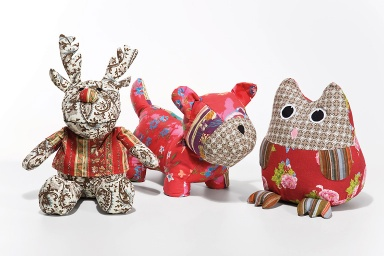 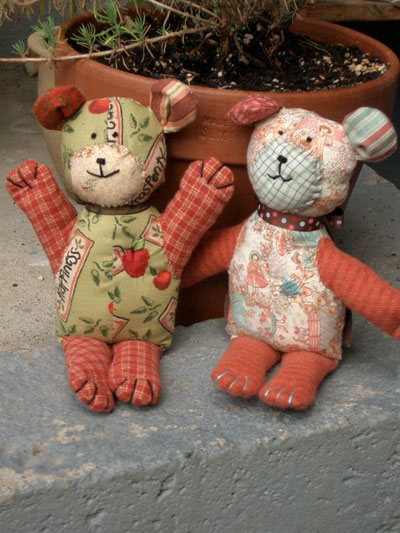 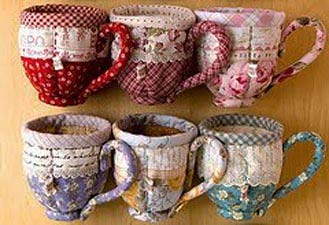 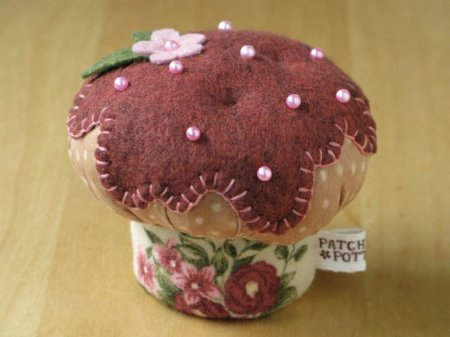 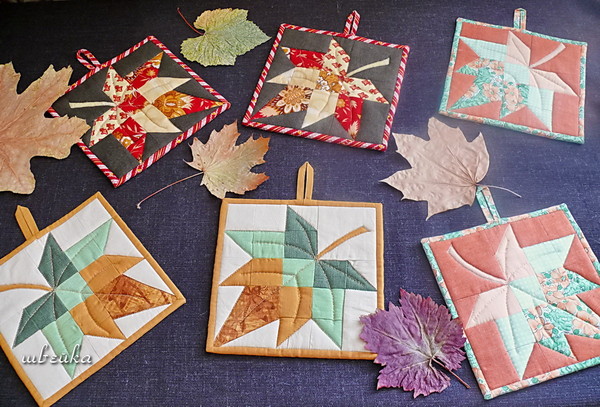 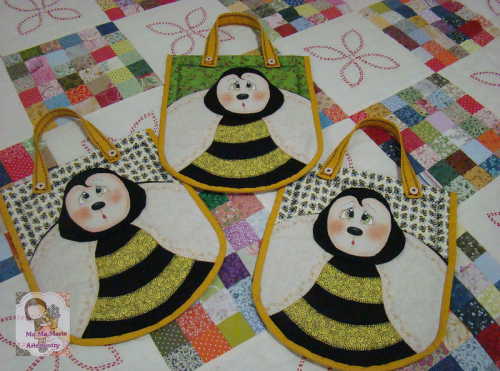 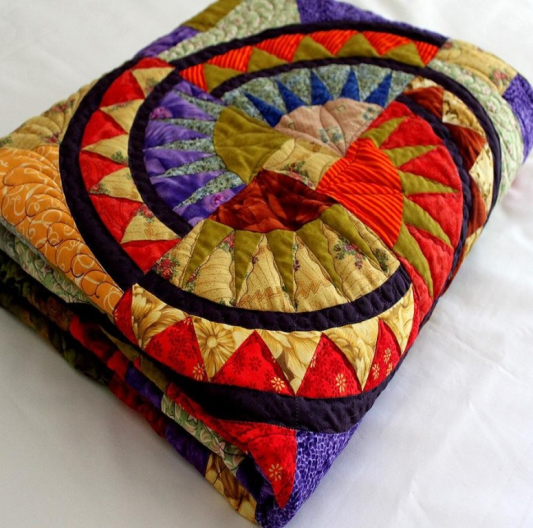 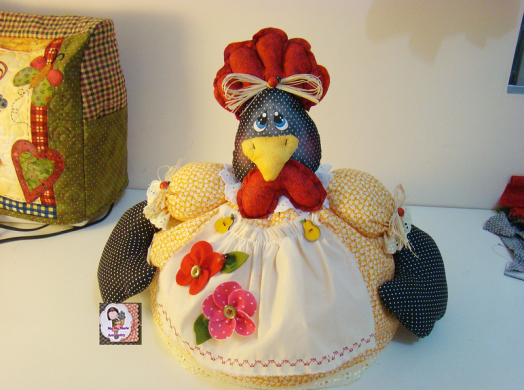 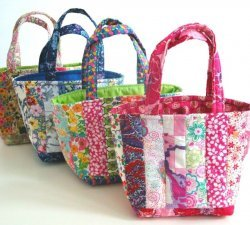 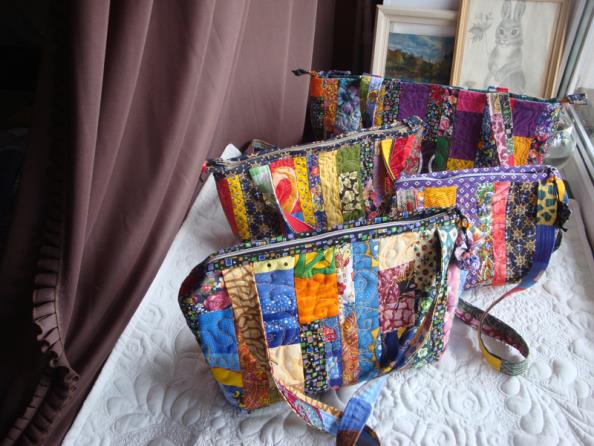 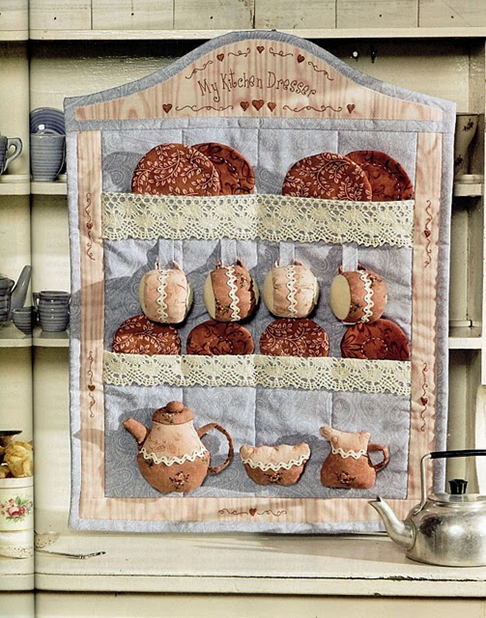 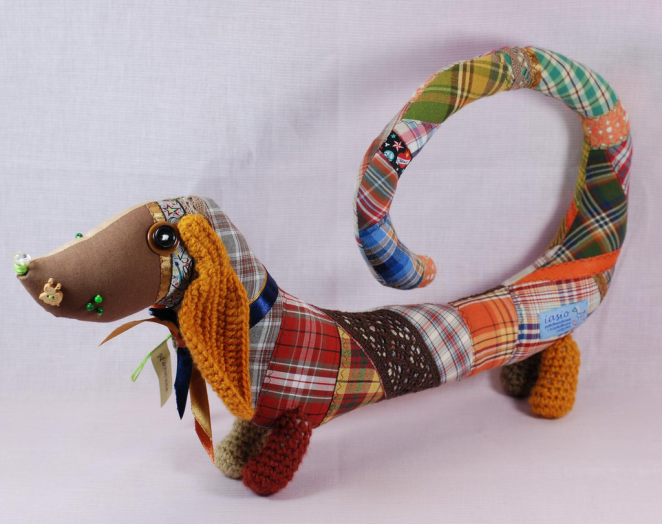 Цель урока- освоить технологию изготовления лоскутного шитья
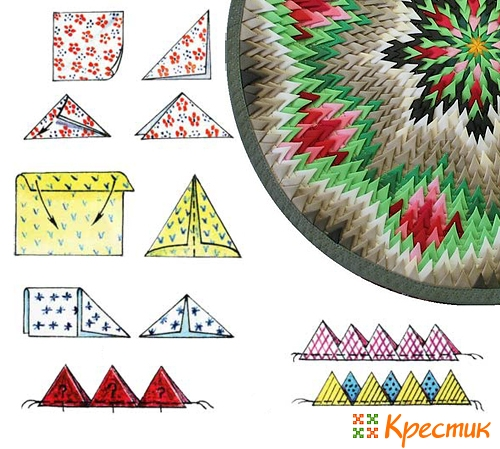 Пэчворк
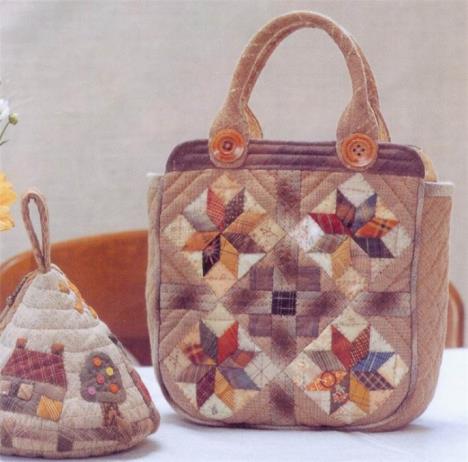 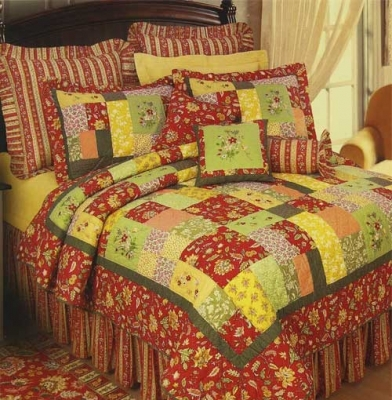 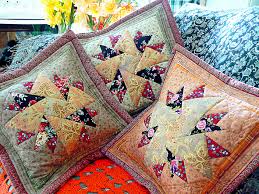 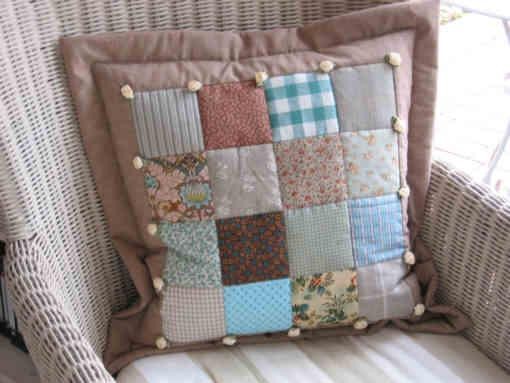 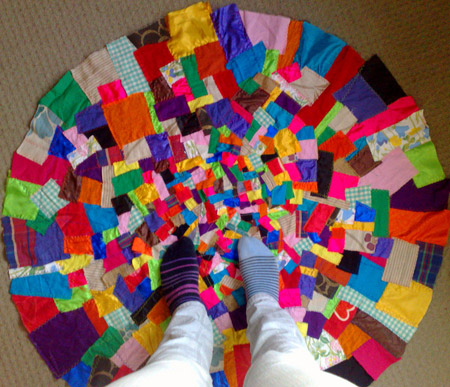 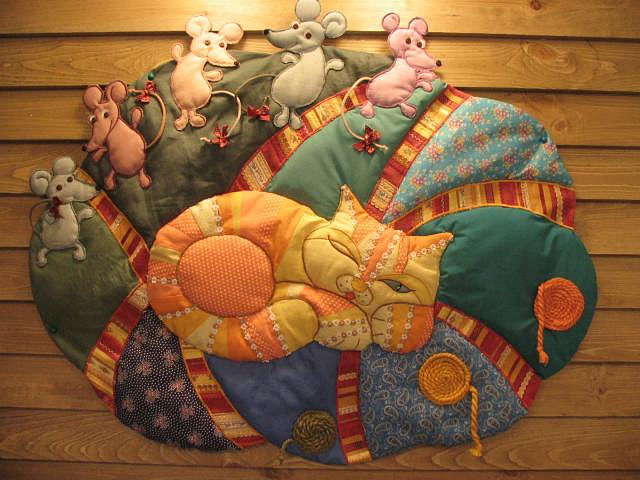 Аппликация
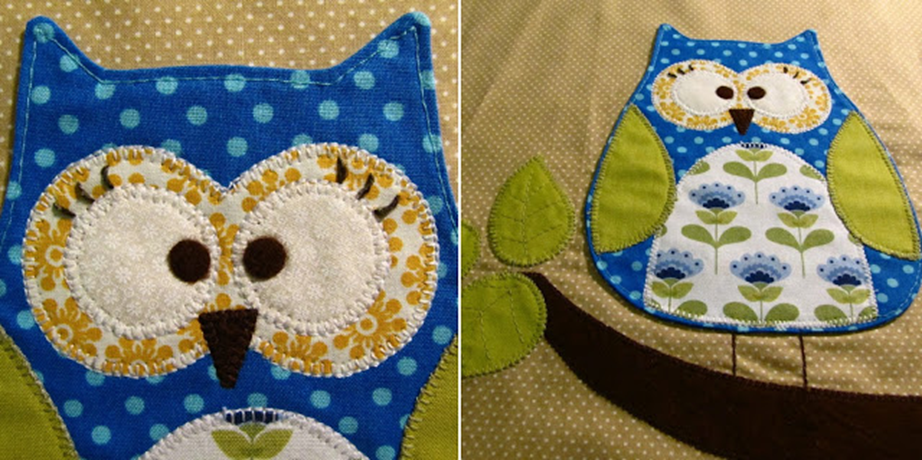 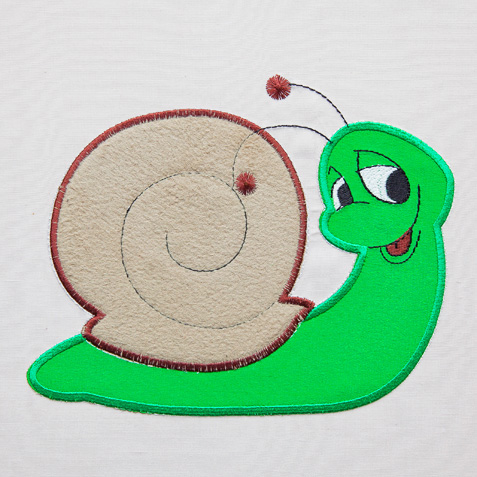 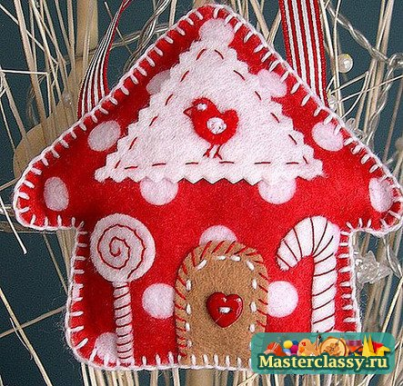 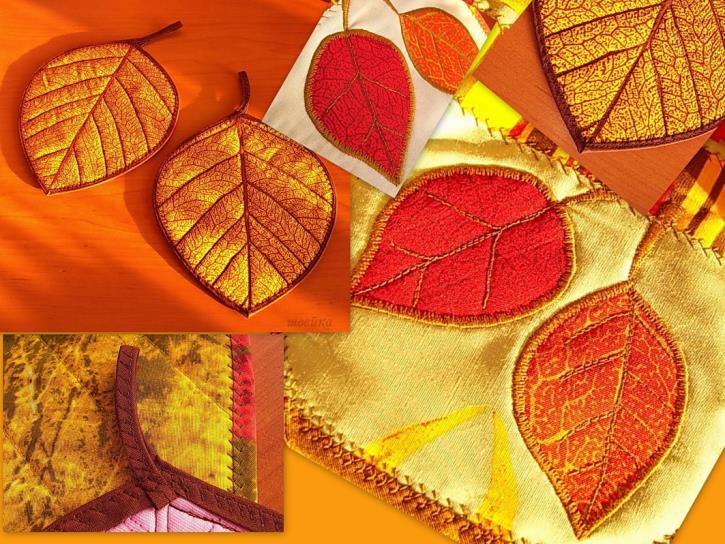 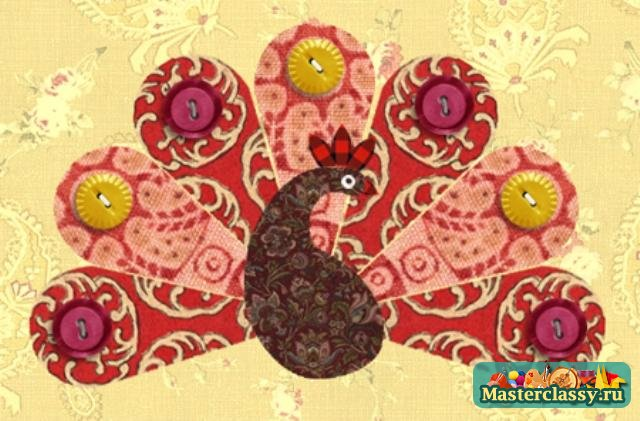 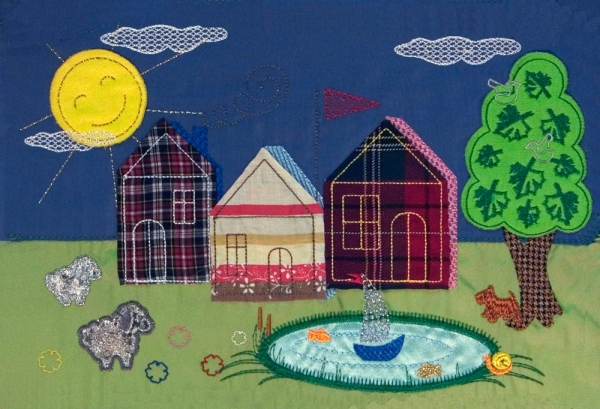 Стёжка
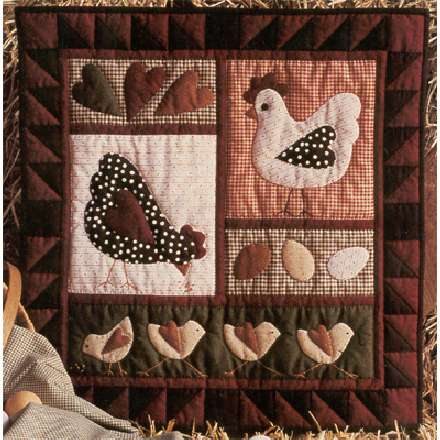 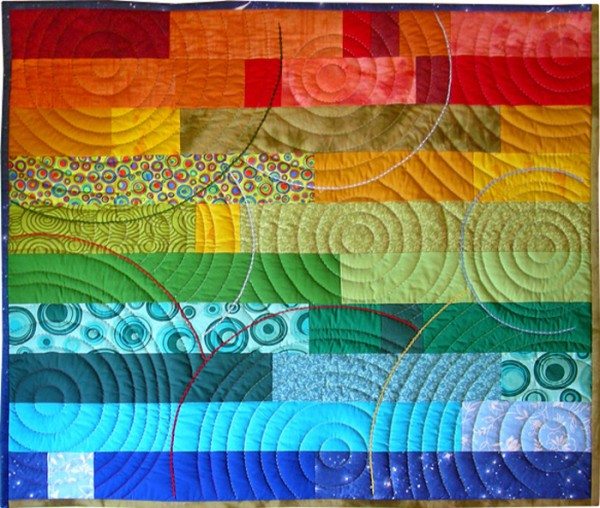 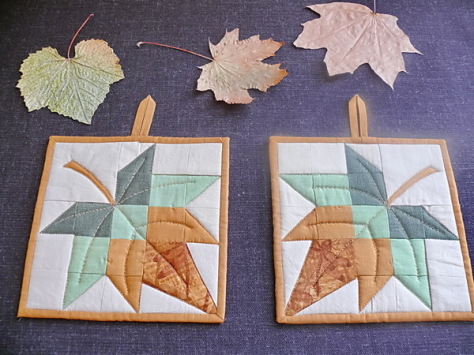 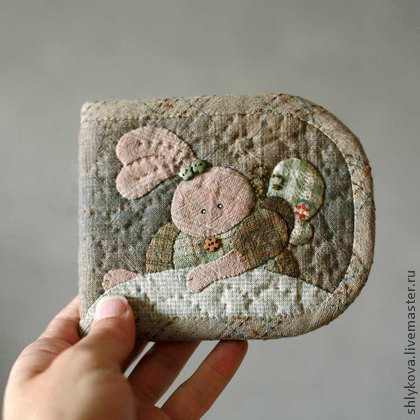 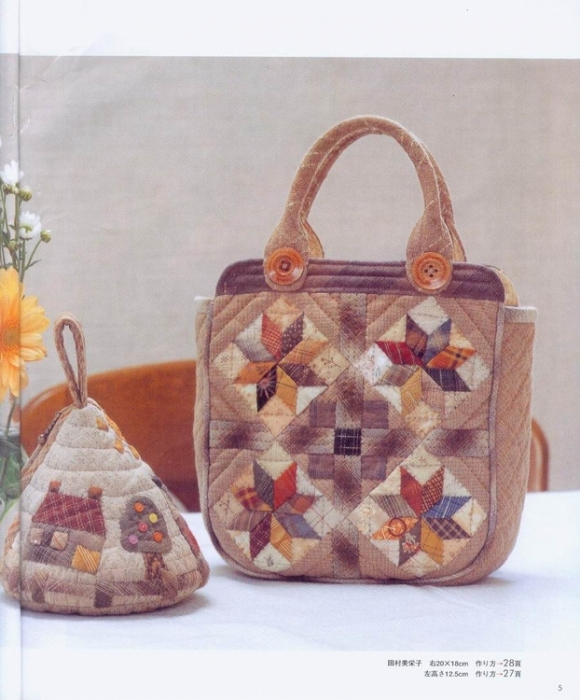 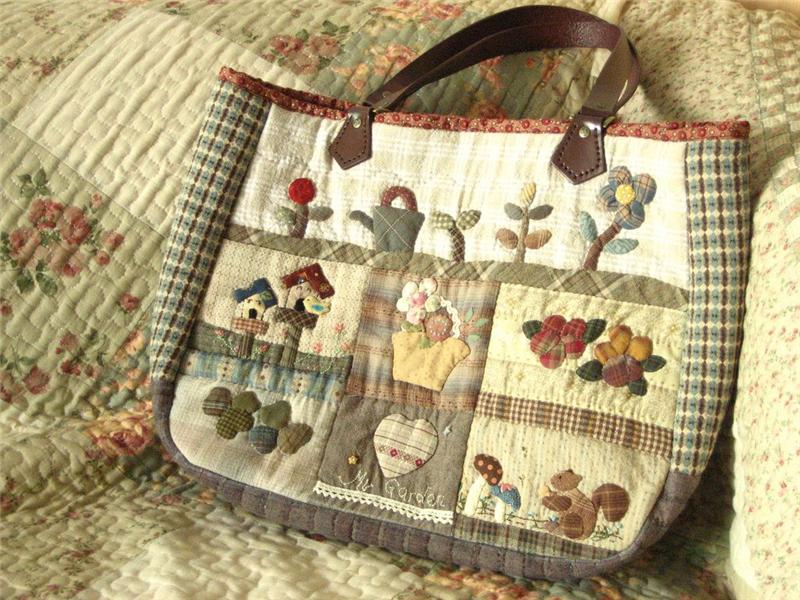 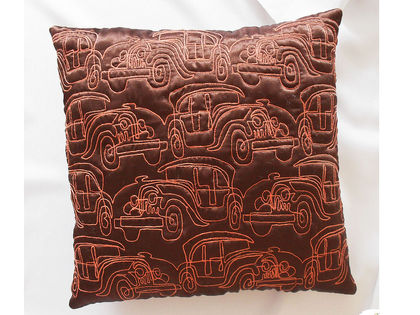 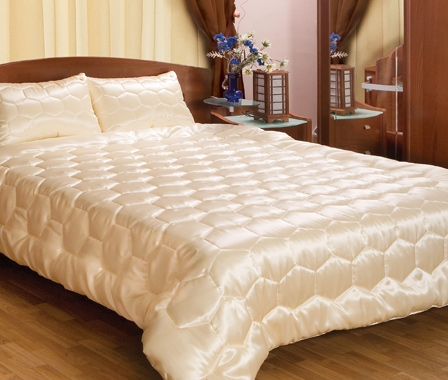 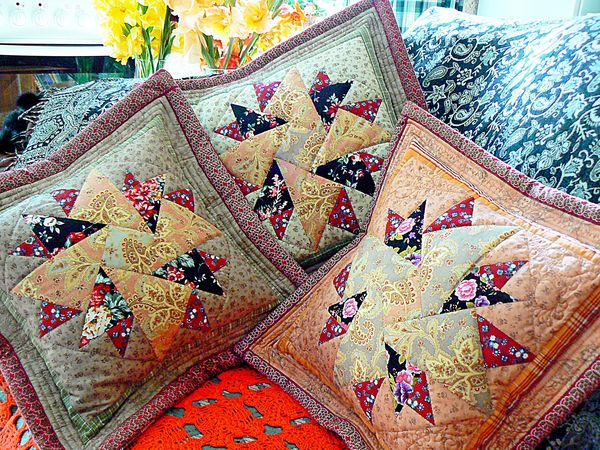 Пэчворк – это техника шитья из кусочков ткани. Детали соединяются между собой или накладываются мелкие на крупные по схемам.

Аппликация – это техника выполнения рисунка из нашитых на основу лоскутов ткани.

Стежка – это техника изготовления изделия из трех слоев ткани: лоскутный верх, прокладка из синтепона и подкладка. Их скрепляют вместе прямыми ручными стежками или крупными машинными.
Критерии оценки 
лоскутного изделия
Максимальное количество баллов за  критерий 5;
3-13 оценка 3, 14-24 оценка 4, 25-35 оценка 5.